Plantilla de diagrama de causa-efecto simple para PowerPoint
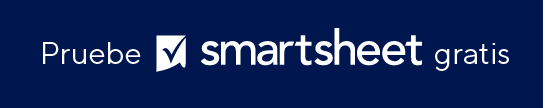 Cuándo se debe usar esta plantilla: Elija este diseño de causa-efecto cuando quiera presentar de forma clara e impactante las causas de un problema. Con poco texto, resalte los factores que contribuyen a las diferentes situaciones de negocios o educativas, los obstáculos de rendimiento o las ineficiencias operativas.
  
Funciones notables de la plantilla: A partir de la optimización de este diagrama, se facilita la entrega clara y centrada de la información, lo que permite que los presentadores enfaticen los puntos clave. Con cada segmento de la causa-efecto, se atrae la atención y se dirige el enfoque de forma natural hacia el contenido escrito. Esto permite que los espectadores capten rápidamente la información importante y la relación entre los diferentes elementos.
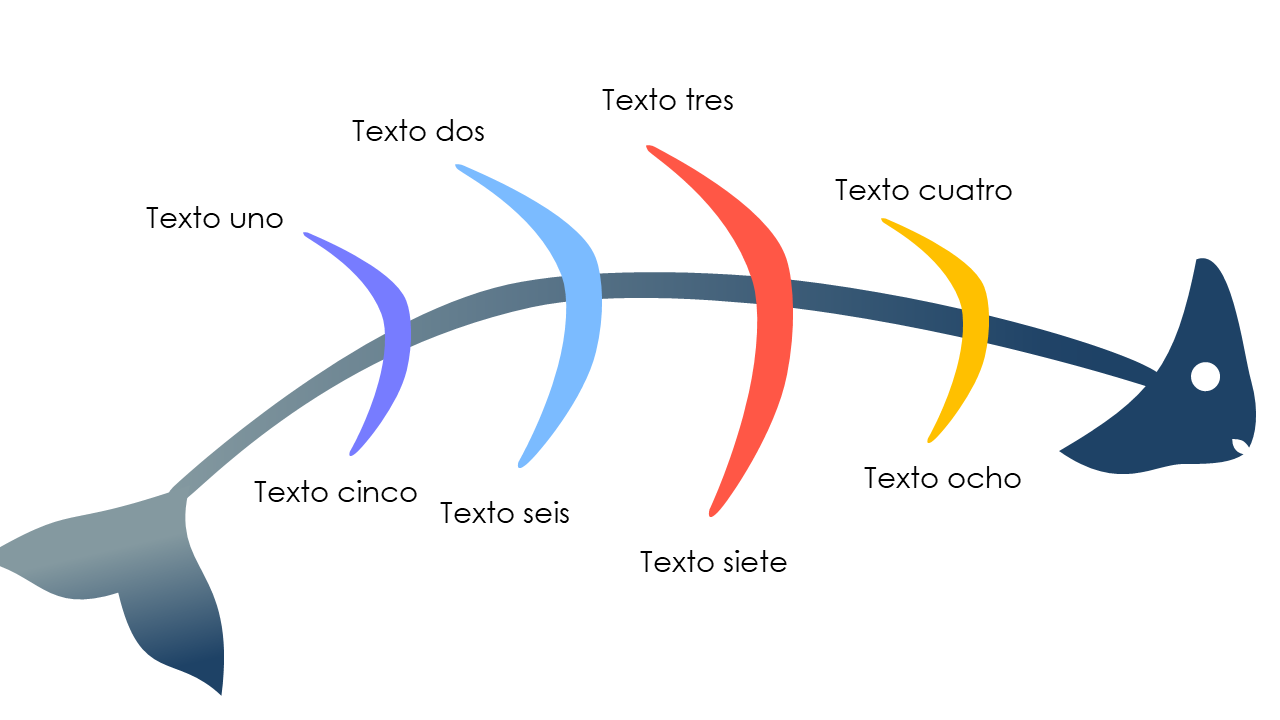 Plantilla de diagrama de causa-efecto simple para PowerPoint
Texto tres
Texto dos
Texto cuatro
Texto uno
Texto ocho
Texto cinco
Texto seis
Texto siete